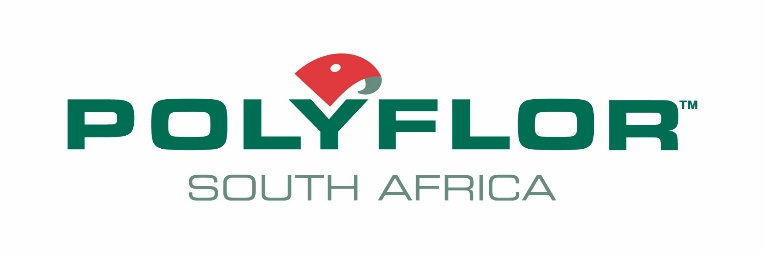 POLYFLOR PUR Cleaning Regime
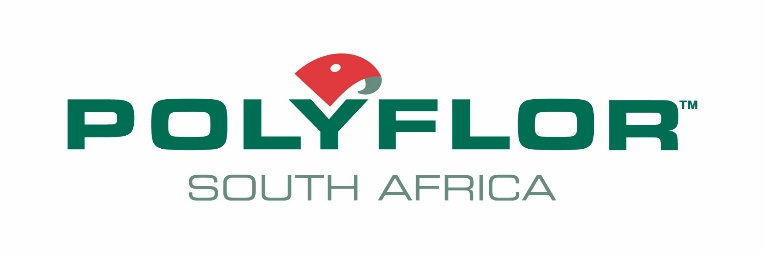 HOMOGENEOUS PUR Cleaning Methodology
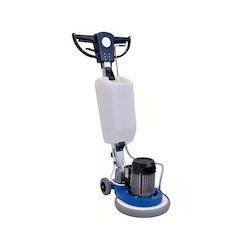 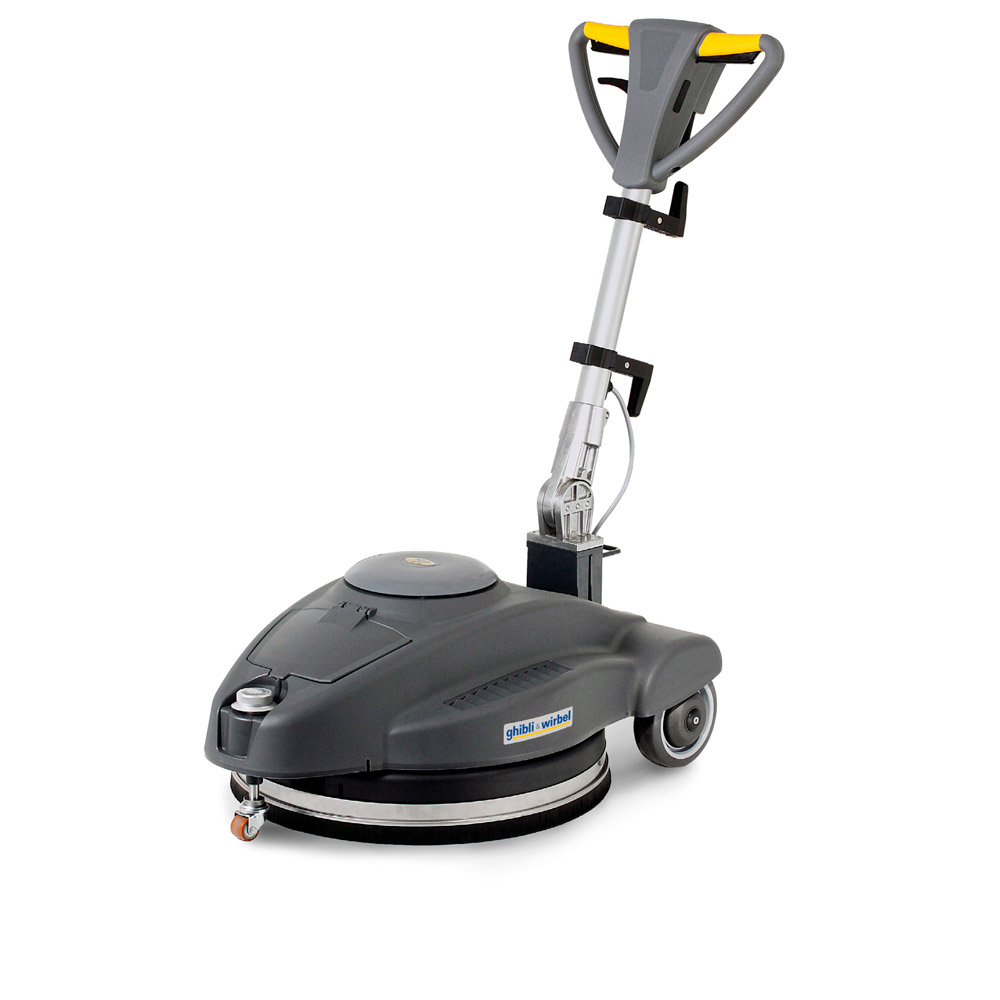 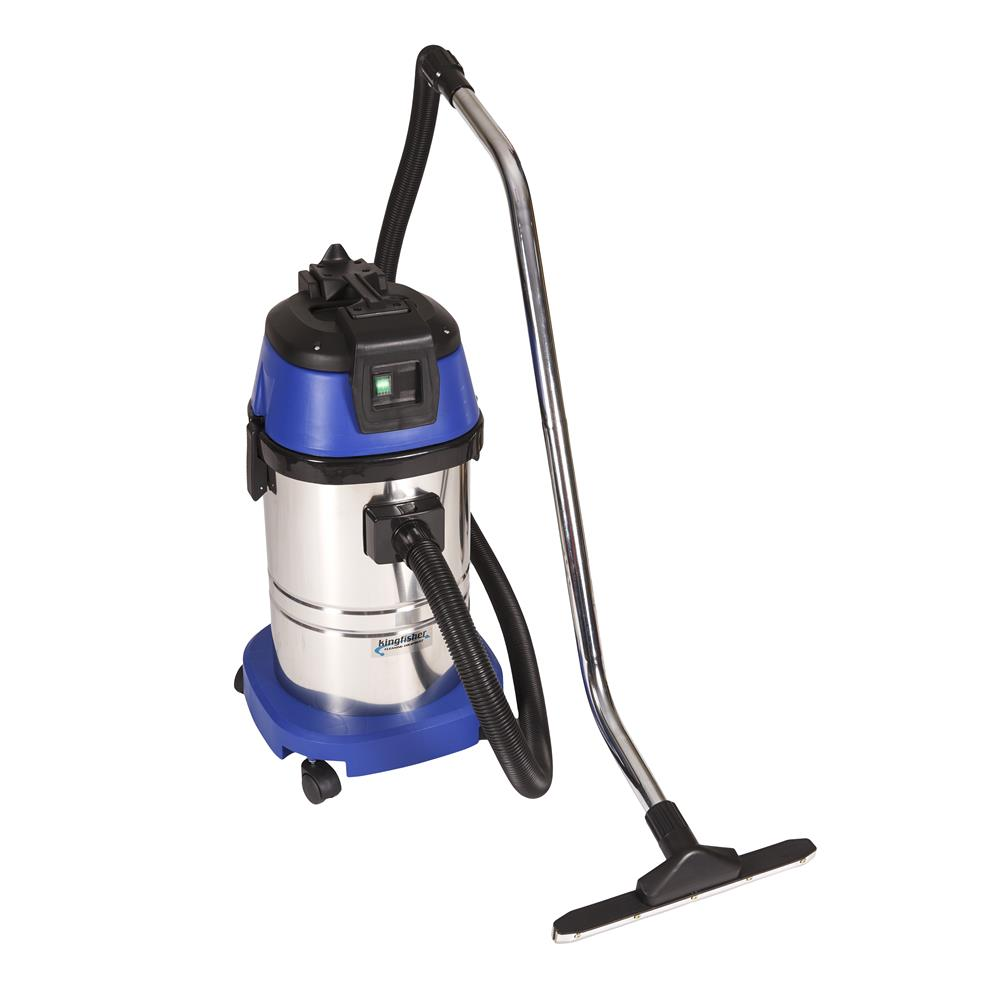 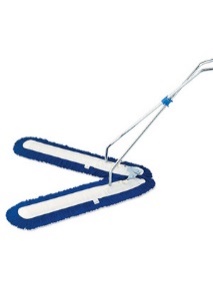 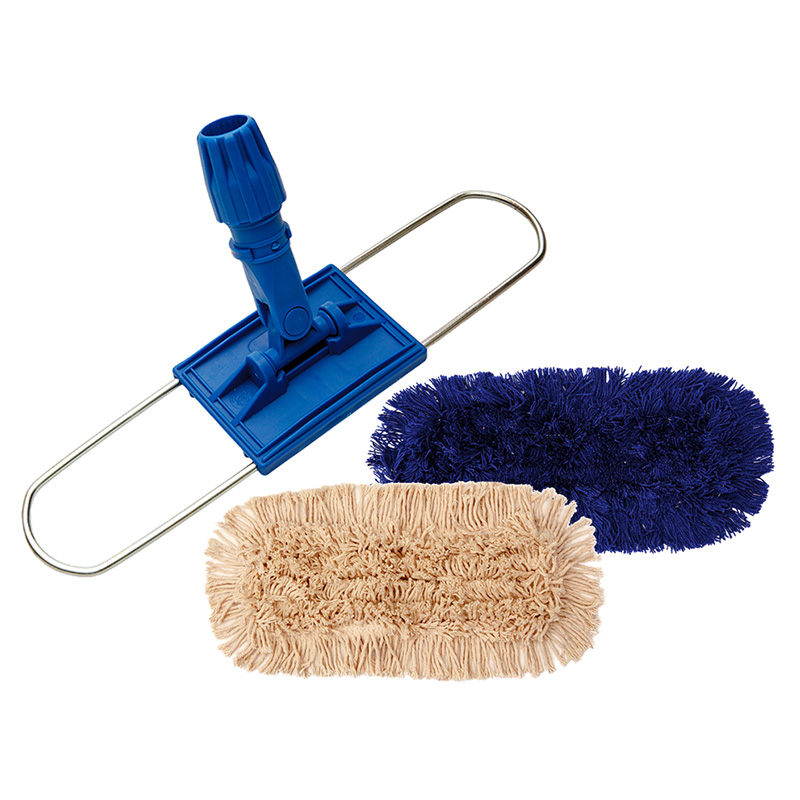 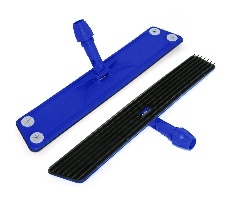 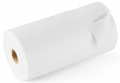 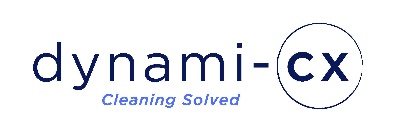 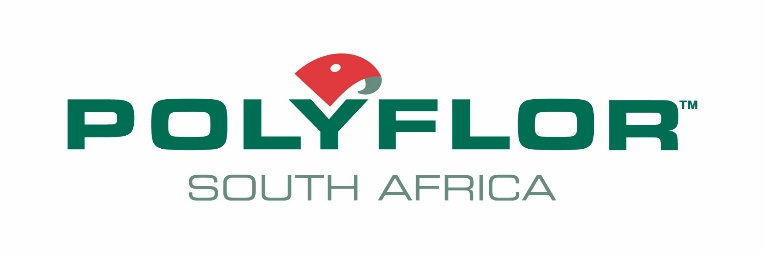 HOMOGENEOUS PUR Cleaning Methodology
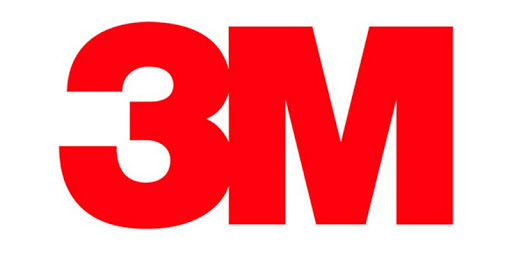 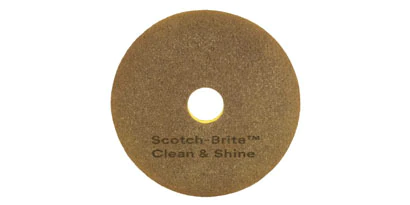 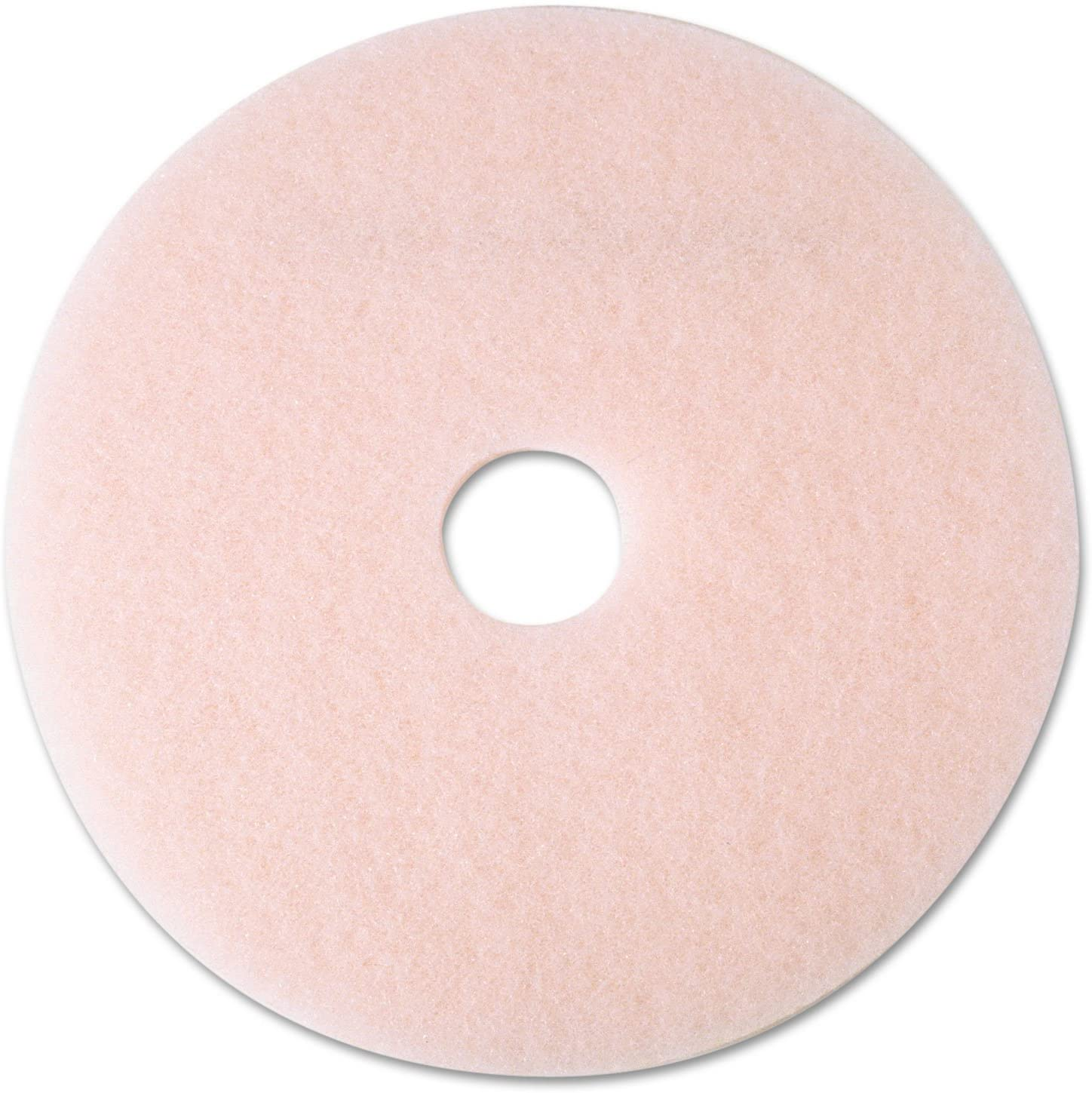 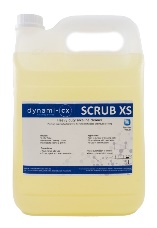 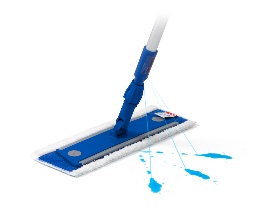 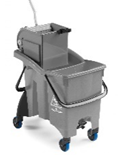 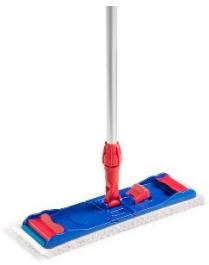 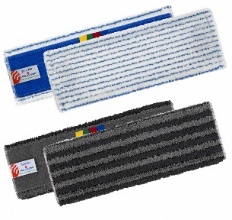 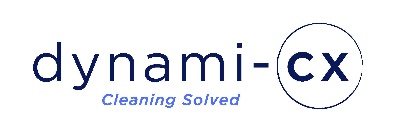